TEMPO e SPAZIO
in riferimento alla trasformazione delle cose e di sé gli uomini percepiscono ciò che noi chiamiamo TEMPO
in riferimento al posizionamento del proprio corpo e delle cose rispetto ad altri corpi e altre cose percepiscono ciò che noi chiamiamo SPAZIO
tempo e spazio sono “intuizioni a priori” universali (I. Kant), ma le loro rappresentazioni hanno varianti culturali e significati diversi.
Idee del tempo
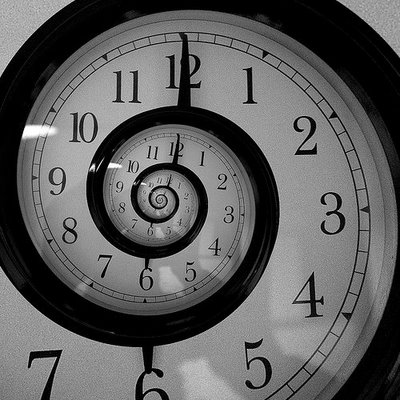 pensiero cronometrico occidentale (lineare e misurabile)
tempo ciclico, puntiforme ecc., legato a categorie locali
società a ‘doppio regime’ temporale:
	tempo qualitativo legato all’esperienza
	tempo astratto, omogeneo e frazionabile
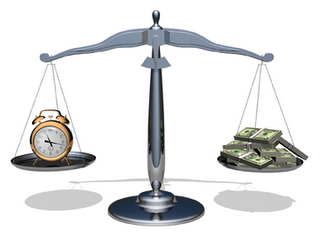 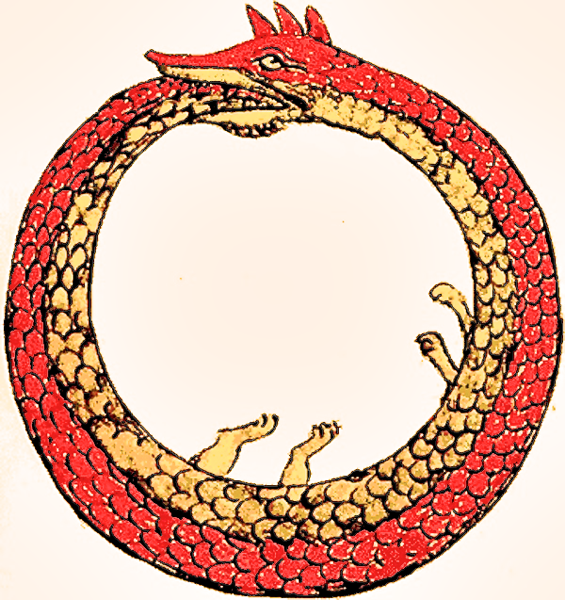 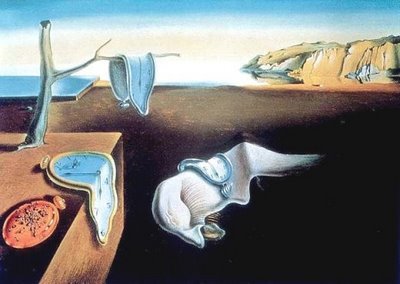 immagini dello spazio
spazio geometrico e spazio simbolico

spazio = dimensione ‘addomesticata’, che funziona come punto di riferimento

casa e relazioni sociali, spazi religiosi e simboli del potere e del centro
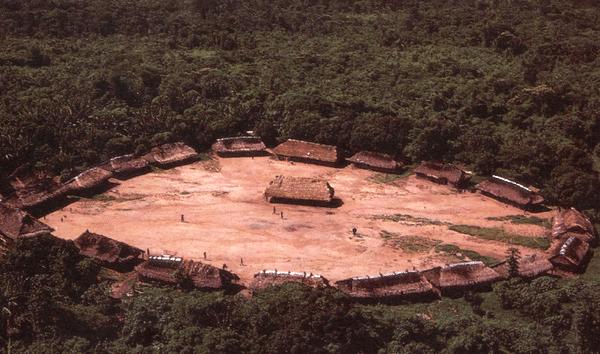 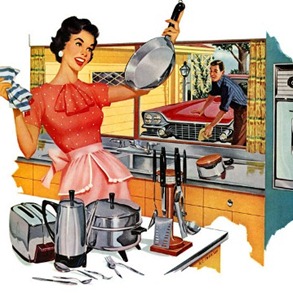 correlazione di tempo e spazio
Hallpike 1979 distingue tra 
tempo operatorio 
concezione preoperatoria del tempo 
	(senza coordinazione tra i fattori durata, successione, simultaneità), cfr. Piaget
la mancanza di una concezione non lineare e quantificabile del tempo sembra non escludere la capacità di coordinare durata, successione, simultaneità (Forth 1982)
Cosmologie sistemi chiusi e aperti
Cosmologia (Dogon, Griaule 1968) con sistematicità e coerenza  sistemi di pensiero, visioni del mondo complesse e coerenti
es. rappresentazioni di spazio/tempo, religione, magia, natura/cultura, relazioni sociali e di genere ecc.
Dogon
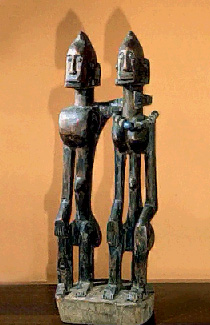 Griaule, Dio d’acqua, 1948. Mali
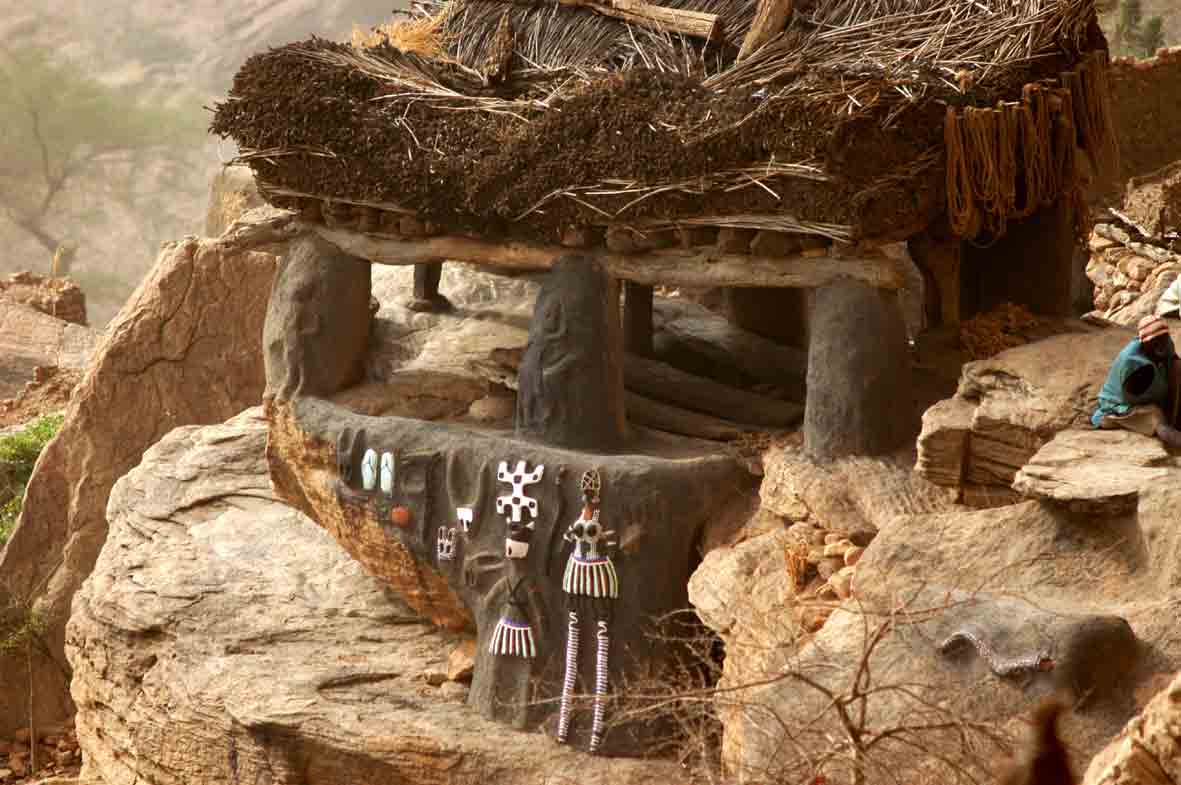 Differenze e somiglianze
Horton cfr. sistemi di pensiero tradizionali africani 
con pensiero scientifico occidentale 

 medesima funzione esplicativa 
SPIEGARE =
oltrepassare senso comune e la diversità dei fenomeni 
per ricercare l’unità di principi e cause
semplificare la complessità dei fenomeni
superare il disordine e trovare principio d’ordine
cogliere la regolarità aldilà dell’anomalia e casualità
analogie esplicative: malattie e relazioni sociali
modelli scientifici con analogie e riferimenti empirici 
	(es. cervello=computer)
modelli tradizionali con riferimenti personali e relazioni sociali, analogia esplicative personalizzate
  (es. Aids in Camerun)
Sistemi chiusi e aperti
Levy-Bruhl: pensiero primitivo prelogico
Hallpike: pensiero pre-operatorio
Horton: sistemi chiusi (per lo più culture orali) e aperti a possibili alternative teoretiche esplicative
distinzione relativa, non assoluta, logica fuzzy (sfumata)
Pensiero metaforico e magico
Keesing: pensiero metaforico non è esclusiva occidentale
	es. “noi uomini Bororo siamo degli arara”
magia = azione per esercitare influenza su qualcuno/qualcosa
	 (imitazione/contagio)

1. per Frazer (evoluzionista)  
	magia = aberrazione intellettuale o scienza imperfetta
	 	 (magiareligionescienza)
2. per Malinowski (funzionalista) 
		magia = funzione rassicurativa
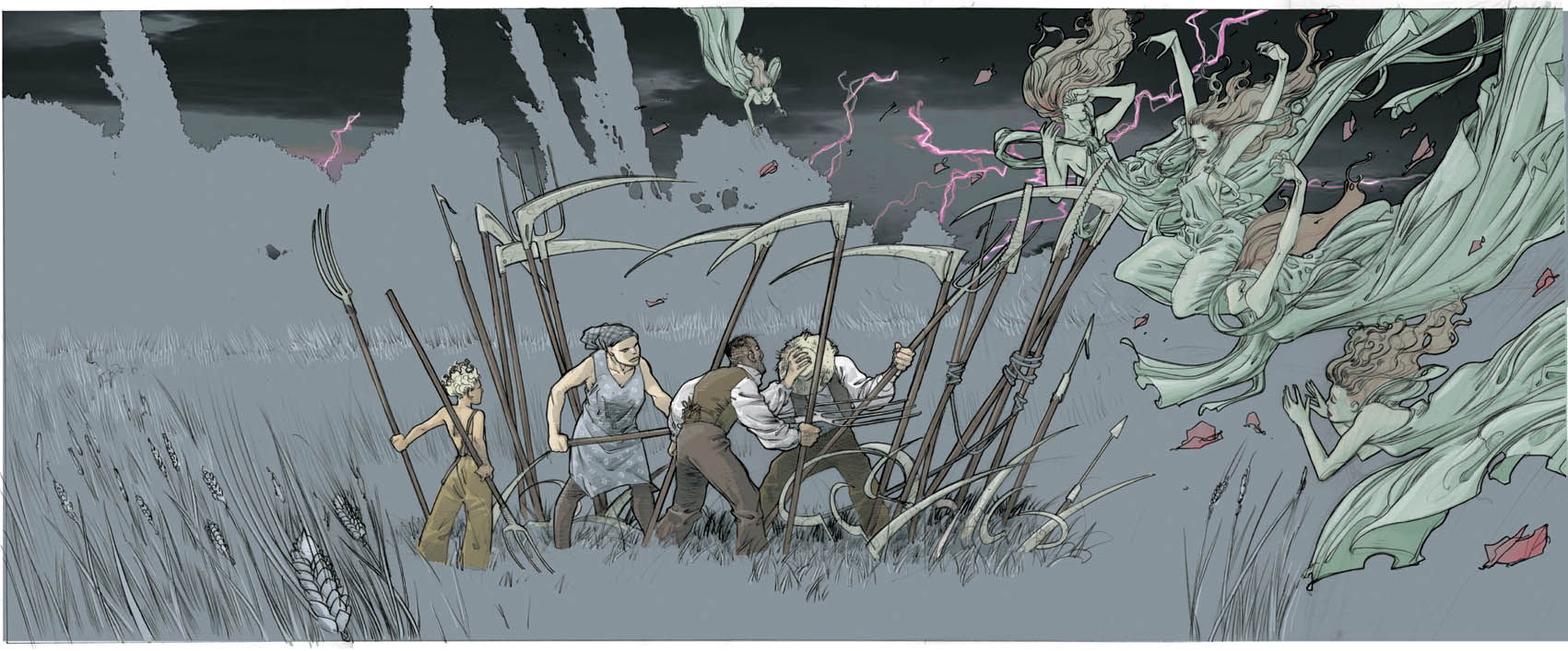 Jean Rouch, Le maitre fous
Magia e “presenza”morte e pianto rituale
De Martino 1948: universo magico in relazione all’angoscia, perdita della presenza (Heidegger, Jaspers), non-esserci
magia e rito per affermare la presenza culturale umana nel mondo
visione strumentale, es. lamentazioni funebre presso classi subalterne
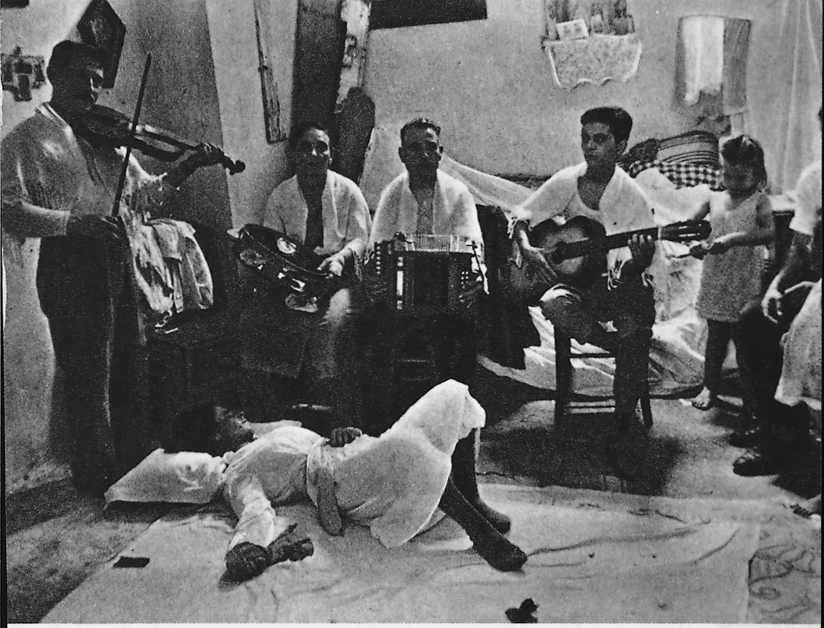 La Taranta, Mingozzi 1962
Pensiero mitico
mythos = racconto che ignora spazio e tempo 
mito e rito, spiegazione origine 
equilibrio e unità primordiale  separazione e distinzione, cosmogonia
rottura equilibrio dovuta all’azione di un personaggio (trickster, briccone ambiguo)
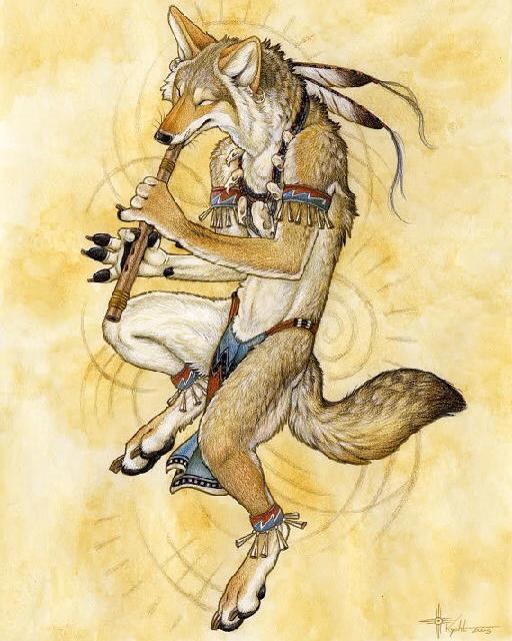 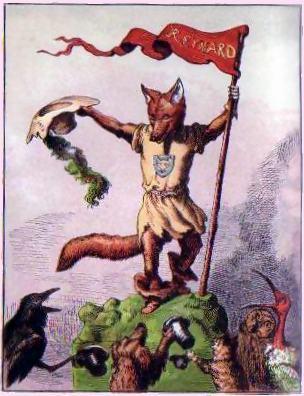 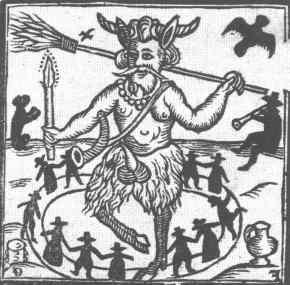 Funzioni del mito
speculativa
pedagogica
sociologica
classificatoria
rappresentare la realtà sociale nei suoi aspetto complementari, funzionali e contraddittori
Pandora è un mondo primordiale, ricoperto da foreste pluviali, con alberi alti anche fino a trecento metri, ed è abitato da varie creature tutte decisamente spettacolari, tra cui degli umanoidi senzienti chiamati Na'vi, alti mediamente anche più di tre metri e con pelle blu striata.
Strutturalismo – Levi-Strauss
mito come attività speculativa da analizzare in termini di strutture (mitemi, unità minime)
serve a conciliare gli aspetti contraddittori dell’esistenza umana e naturale (es. spirito/corpo, bene/male, vita/morte)
mediatore simbolico di contraddizioni non risolvibili razionalmente
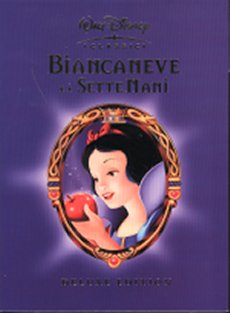 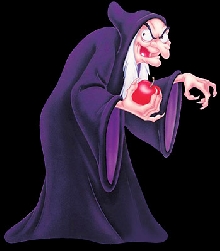 Key Words